Работа выполнена в рамках мастер-класса «Создание шаблонов для фона презентации PowerPoint»  на сайте «Копилочка»
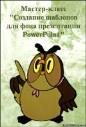 Любимой маме
Автор
Рудакова Л.В., учитель начальных классов
Новотроицкой ОШ І-ІІІ ступеней № 4
Волновахского района 
Донецкой области
Украина
Рабочий слайд
Вы можете использовать 
данное оформление 
для создания своих презентаций, 
но в своей презентации вы должны указать 
источник шаблона:
Рудакова Л.В., учитель начальных классов
Новотроицкой ОШ І-ІІІ ступеней № 4
Волновахского района Донецкой области
Интернет-ресурсы:
http://гык.рф/uploads/1254402579/tn_gallery_5_39979.png  8-ка

http://img-fotki.yandex.ru/get/5702/26063197.b8/0_88afa_419cd81a_S  букет
http://titamina.users.photofile.ru/photo/titamina/96266678/xlarge/113606710.jpg  букет 2